Integration
R. Michaels,   X. Qian
Attempted   Definition :
Combine  (integrate)  detectors  to  verify   the  	apparatus   meets   all   physics  needs   (e.g.   PID)

  System-wide  issues   (  e.g.   subsystem  integration, 
           			switchover  between   experiments  )

  Calibrations  &   Commissioning   Plans
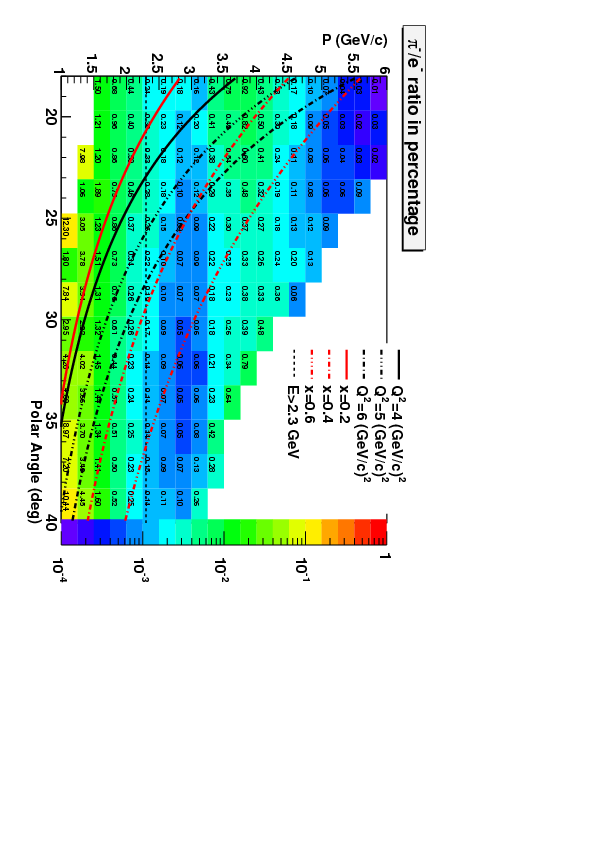 Example:      Combined  pi/e  ratio  from  Cerenkov  &  Calorimeter   
for  PVDIS   as  function  of   polar  angle   and  momentum   
Section  19.1   Solid  Tech    (Mar 20, 2013)
Goal:  error  in  pion  contamination   < 10-3
0.02 %
Work  done  by

  Xin Qian

  Mike Paolone

  Jin Huang
0.2 %
1.5 %
Some   Issues
Need  a  model  for  the  trigger / DAQ      
       
   Several  ways  to  measure  deadtime

   Rate  dependence of  pion  rejection  &   pileup effects  

   Radiation  &  power  from  beam 

   Calibrations  --  see  Rich’s  talk  (next)   and  Xin’s talk  from  Dec 14

   That’s  it  for  now
Sect. 19, SoLID  Tech